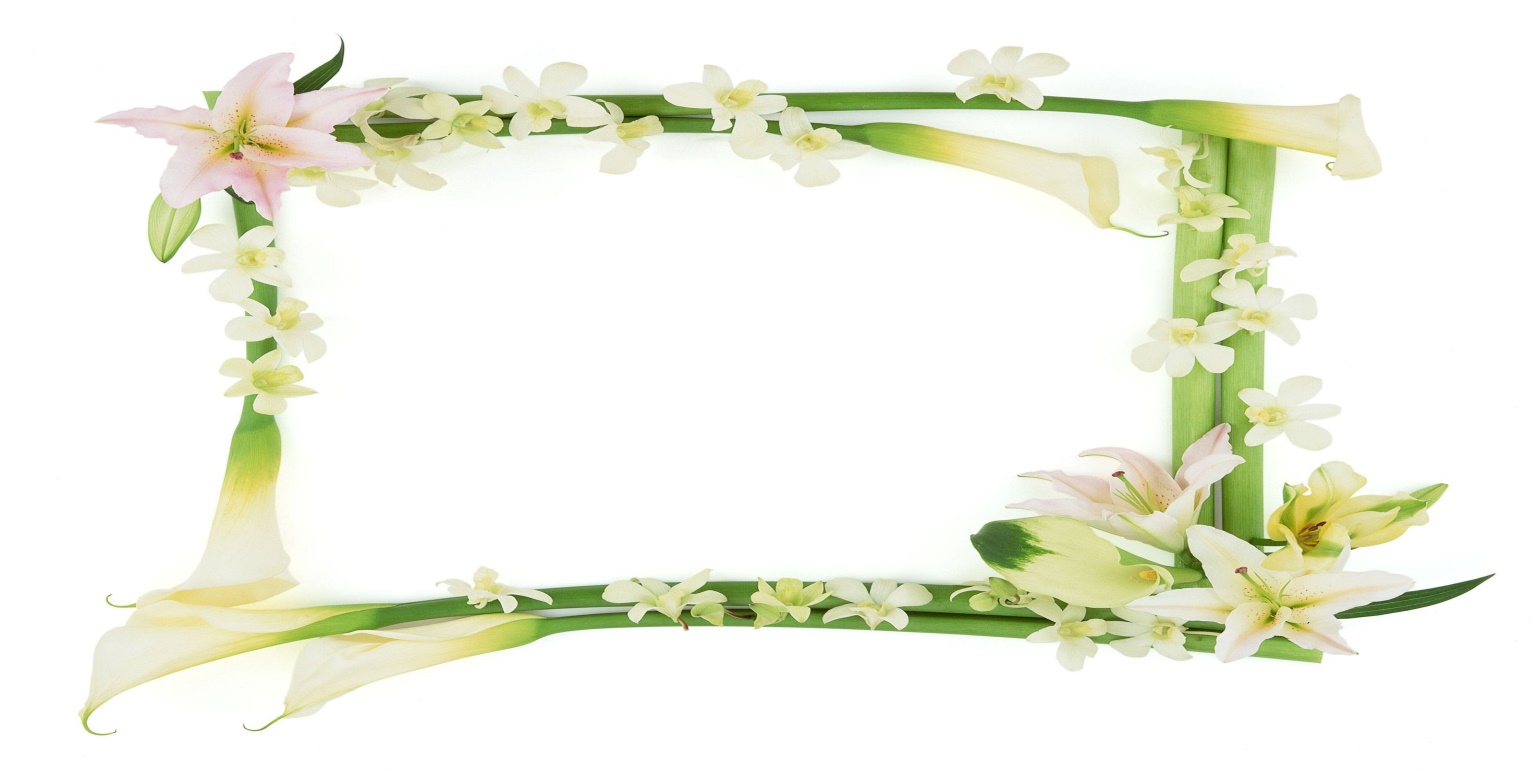 TRÒ CHƠI
GV: Nguyễn Thị Hồng Loan
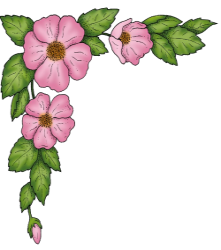 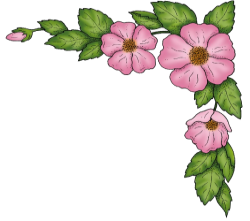 Khởi động
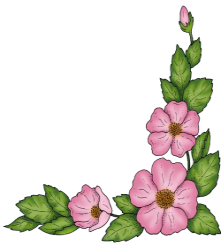 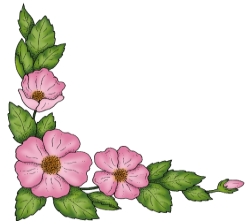 Trò chơi: tìm đường về nhà cho các con vật
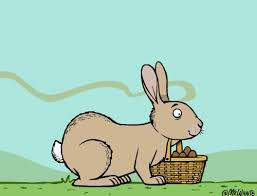 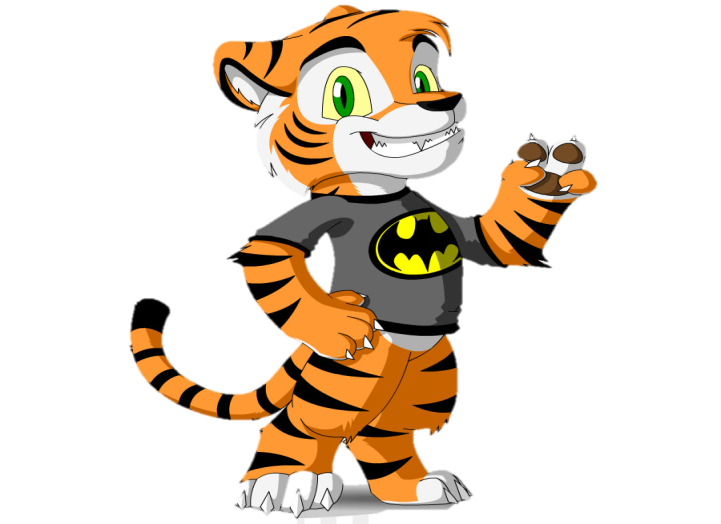 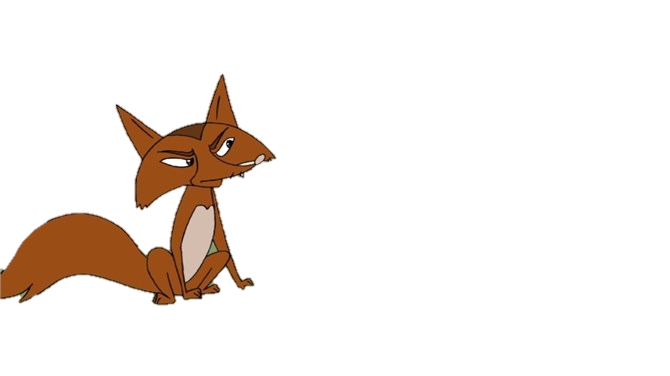 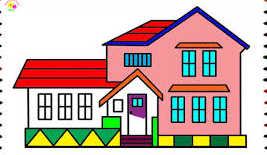 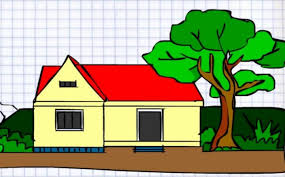 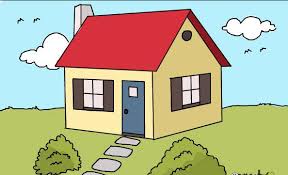 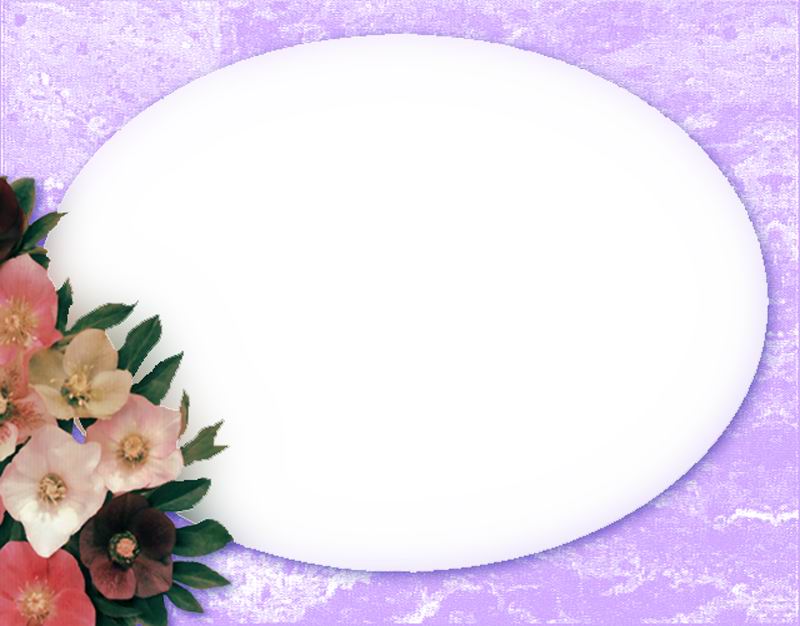 1 phút 15 giây = ?
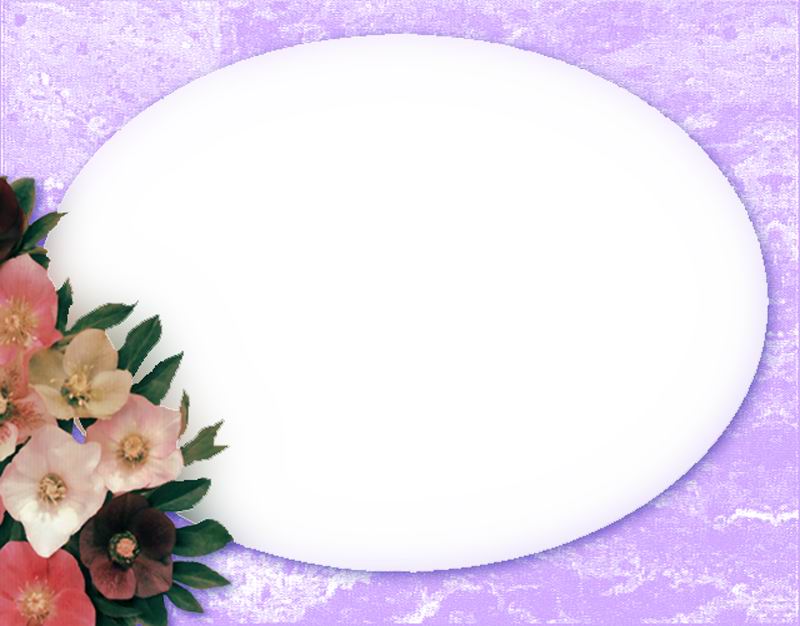 Phần thập phân của số 42,25 là bao nhiêu?
.
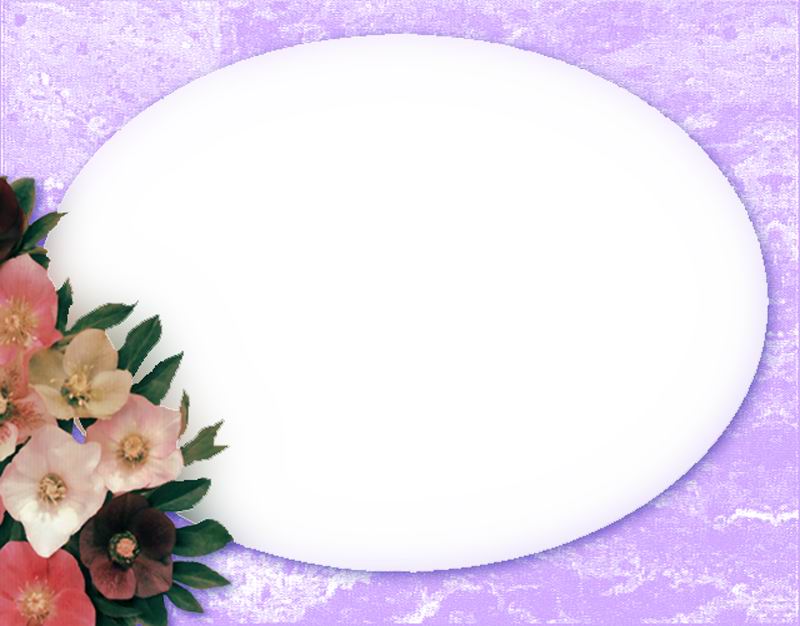 Diện tích hình tròn có đường kính 4 cm là bao nhiêu?
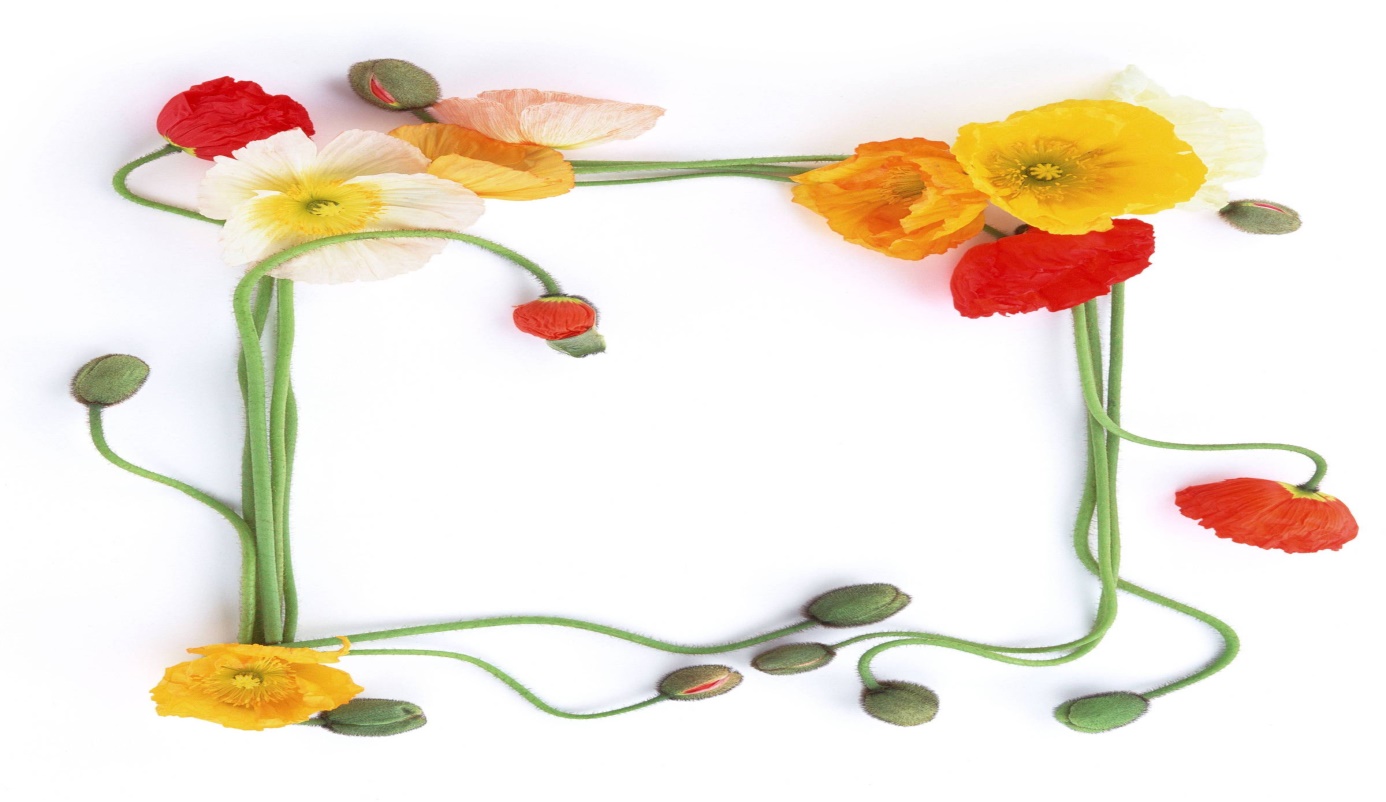 Chân thành cảm ơn quý thầy, cô cùng các em
Chào tạm biệt!